The Civil War
Part Three
Battle-Related CasualtiesNote: Statistics below have recently been challenged and state that the battlefield death toll could have been as high as 850,000
Casualties: Killed, Wounded, Captured or Missing
Why were the casualty numbers so high?
Vastly improved military technology

Industrial advancement

Siege tactics
Traditional Wooden Warships VS. Armored Frigates
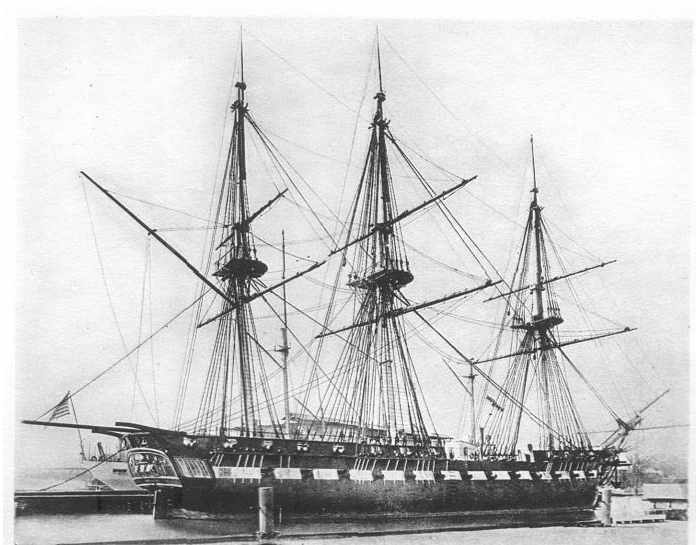 Technology:Round Balls VS Minie Balls
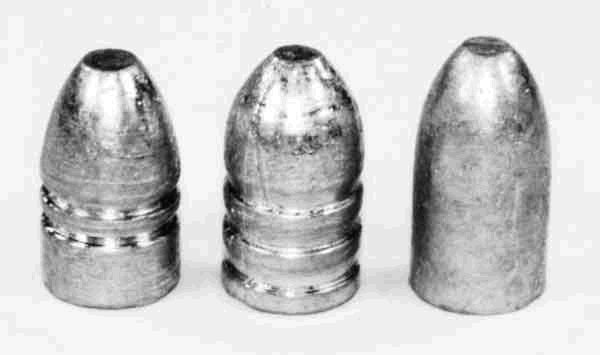 Technology:Industrial Innovation
First instance of factory standardization: began producing and using rifled muskets, Minie balls, machine guns, grenades, land mines, artillery (advanced cannonry)

Resulted in high overall quality of munitions, greater accuracy, greater kill rates, fewer accidents

Example: 1 in 70 rounds fired FOUND THEIR TARGET during the Civil War (estimates for Vietnam range as high as 1 in 50,000). And this was in an war when most troops were poorly trained and frequently aimed to high (either on purpose or due to lack of skill)
Tactics: Trench Warfare
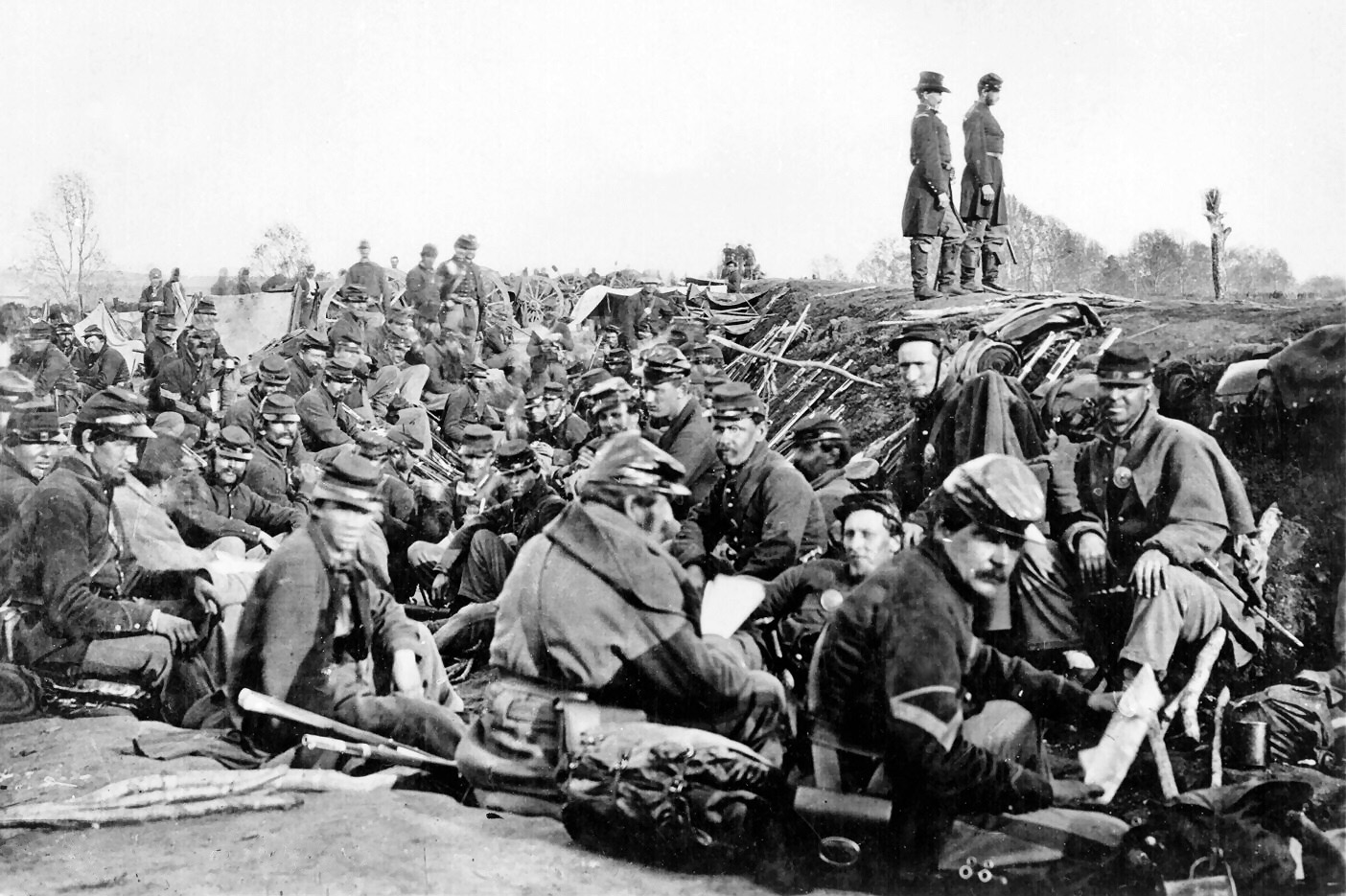 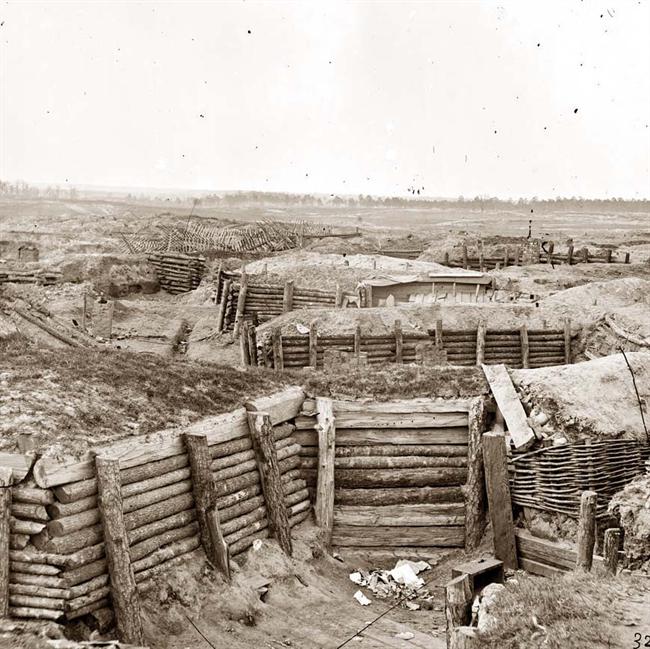 Tactics:Forrest’s Strategy
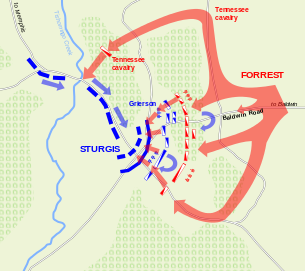 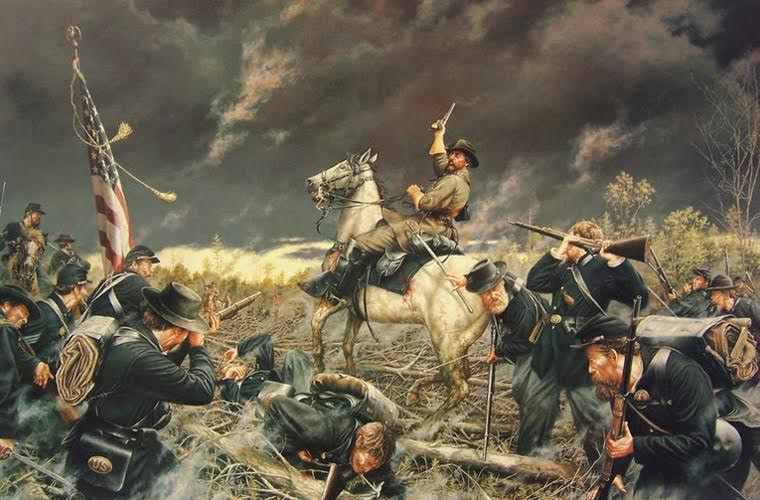